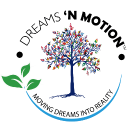 Dreams N MOTION
TIME MANAGEMENT WORKSHOP
3-26-2017
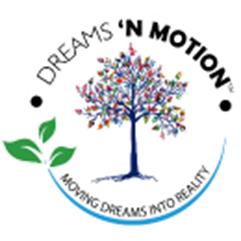 Agenda
Purpose/Bottom Line Up Front (BLUF)
What is Time Management?
Why is Time Management Important?
Time Management
Techniques
Tools
Conclusion
Participant Discussion
Individual Experiences
How do we apply what we learned?
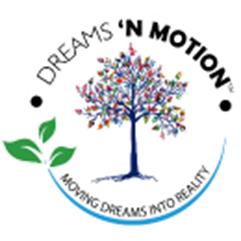 Purpose (Bottom Line Up Front-BLUF)
Provide workshop attendees with a high level overview on Time Management principles, techniques and tools.  Attendees will be able to use these techniques and tools to more effectively manage their time in routine daily life.
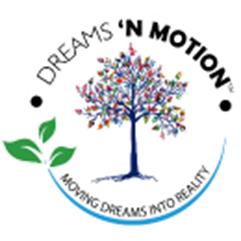 What is Time Management
Time management is the process of planning and exercising conscious control over the amount of time spent on specific activities, especially to increase effectiveness, efficiency or productivity
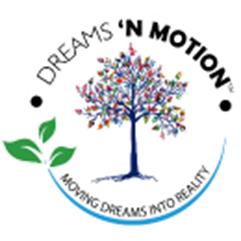 Why is Time Management important?
Life is complicated
People are multi-tasking
The workplace environment has become more competitive
More parents are trying to balance home and career
Single Parent households
Dual Parent households (more women have joined the workforce)
More working people are going back to school
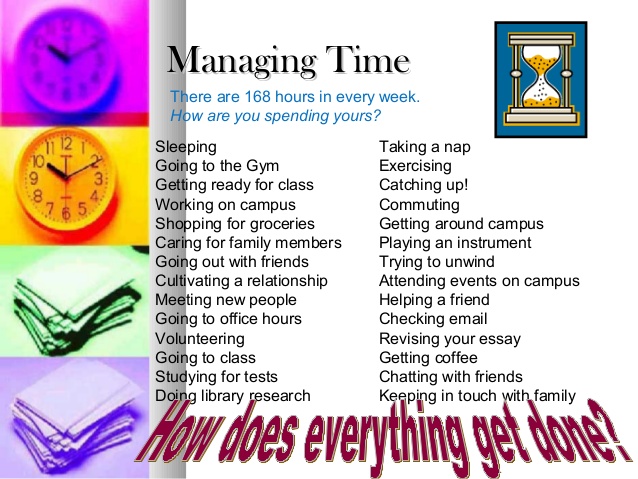 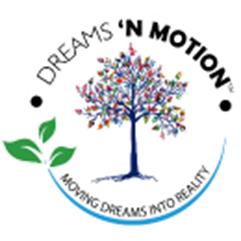 Why is Time Management important? (cont.)
There are only 24 hours in a day
Some things are important, some things are not
Competing task can leave us feeling overwhelmed and stressed out
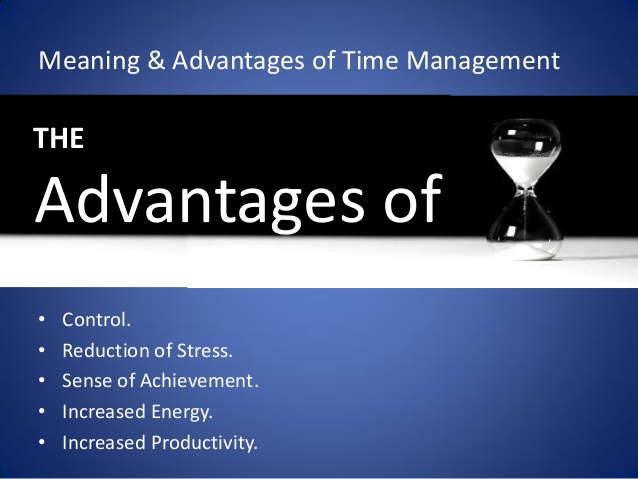 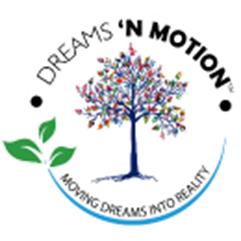 DARAR Techniques
Document

Achieve

Review

Assess

Revise
Write down or record/prioritize your activities/task
Achieve/Complete your activities or task
Review your plan at the end of the day or week
Assess to determine what was accomplished and if priorities have changed
Revise your daily, weekly etc. plan to reflect new task or re-prioritization of existing activities/task
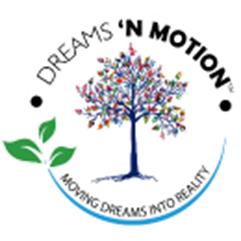 Tools
Daily/Weekly Planner
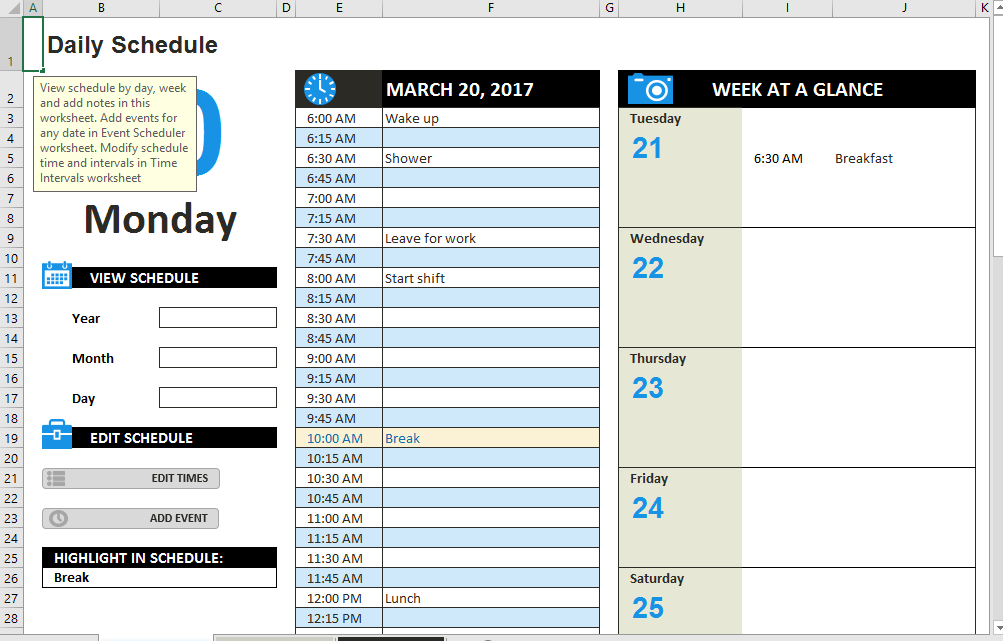 Use DARAR technique

Set priorities

Set start/stop times

Remove Distractions
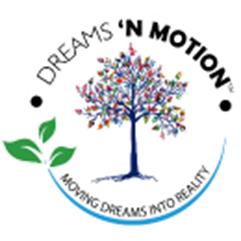 Tools
Managing Priorities
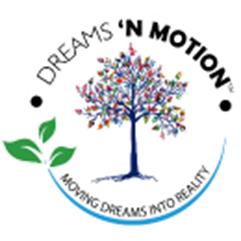 Conclusion
Life can be complicated with competing demands

Exercising time management can make you more productive and effective, at home, work or school

Use the DARAR techniques and available tools

Make Time Management a daily Habit
Time is a resource you will never get back, so use it wisely
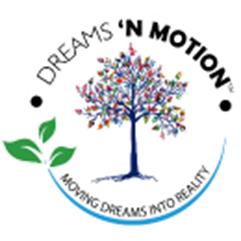 Participant Discussion